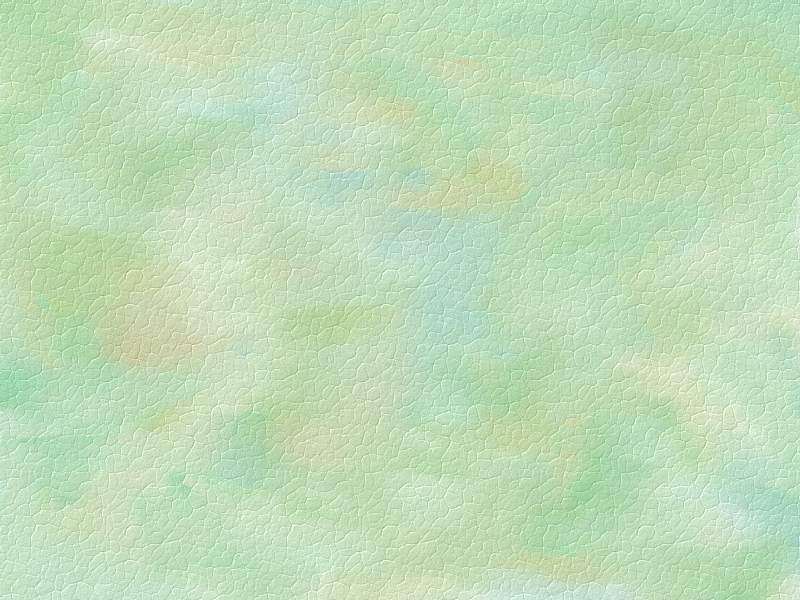 Словарно -семантическая работа:    
     привередливый;
     претендент, 
     прецедент,
     инцидент,
     абитуриент
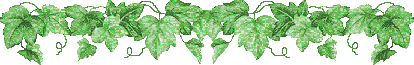 Найдите «третье лишнее»
 в цепочках слов:
бе…численные, ра..шатанное, бе…грешный.

…говориться, …дешние, …дать.

3. пр…быть в город, пр…творить дверь,
пр…забавный малыш.

4. пред…стория, вы…грать, раз…скать.
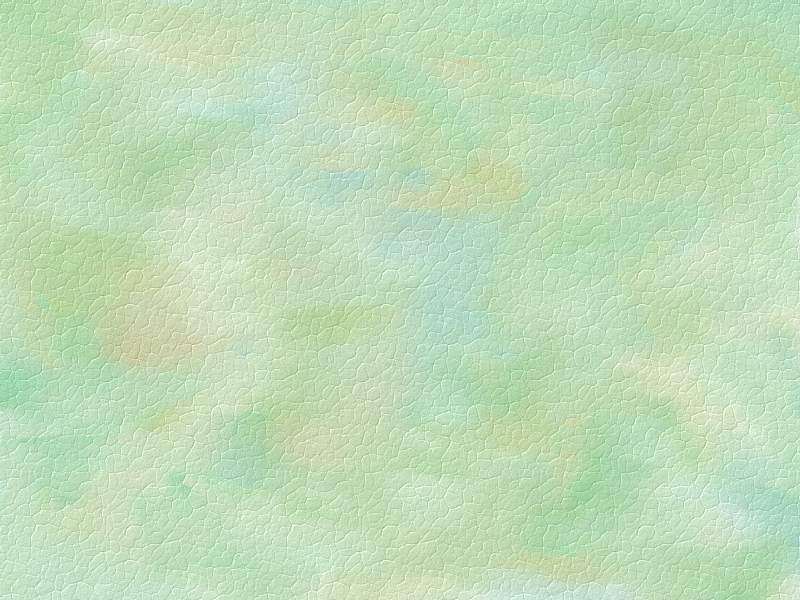 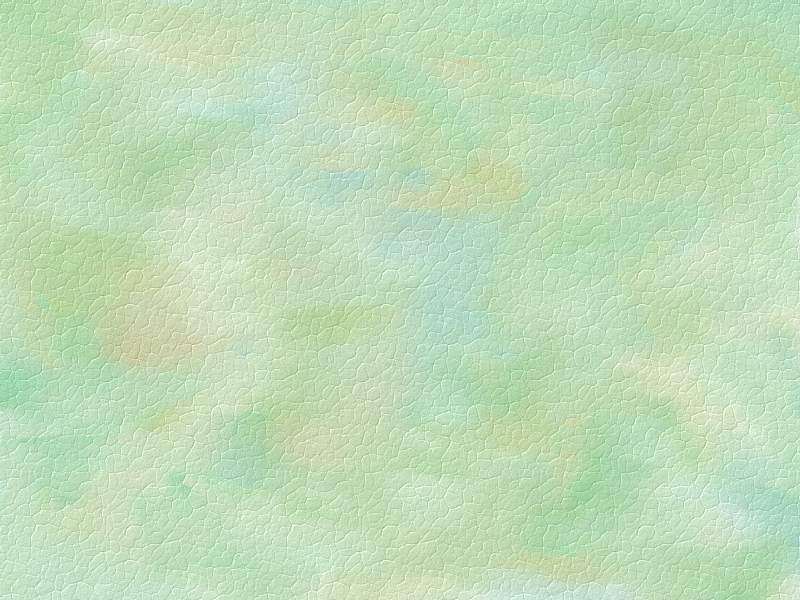 Правописание приставок. Букв Ы-И после приставок.

Целеполагание 
(цели и задачи урока)
Вспомнить   -  узнать  -  научиться
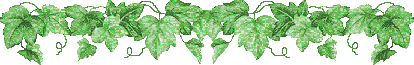 Актуализация знаний. Вставьте  пропущенные буквы в  слова. Используем рабочую тетрадь «Шаг за шагом к ЕГЭ по русскому языку» :
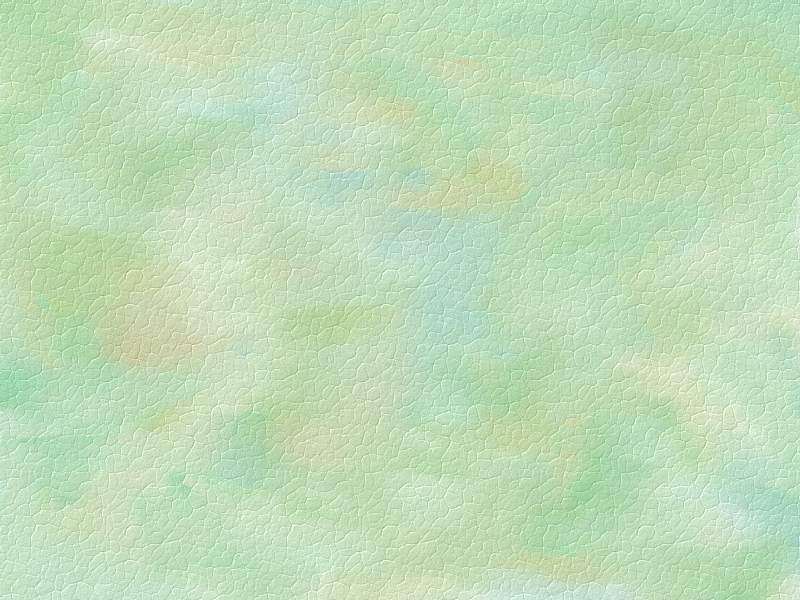 1 вариант
2 вариант
1. стр. 17 - 18 упр.3
– с приставкой на букву –З, с одиночной приставкой С; с корнем, начинающимся с буквы З,
1. стр. 17 - 18 упр.3
 с приставкой, оканчивающейся  на букву С
2. стр. 23 упр.3
 – с приставкой ПРИ-
2. стр. 23 упр.3
 – с приставкой ПРЕ-
3. стр. 30 А упр.4
 Вставьте  пропущенные буквы в  слова  на орфограмму «Гласные после приставок»
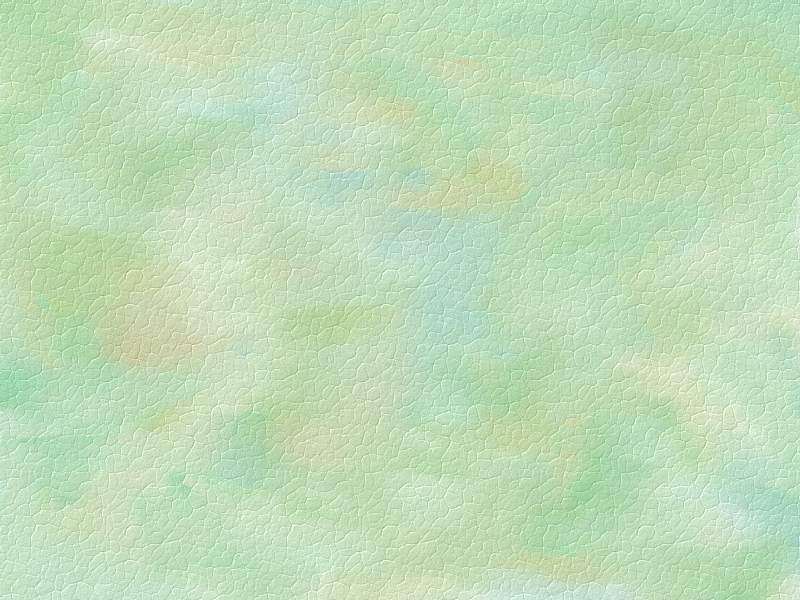 Обобщение и систематизация изученного с использованием интерактивного плаката
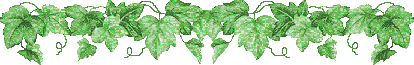 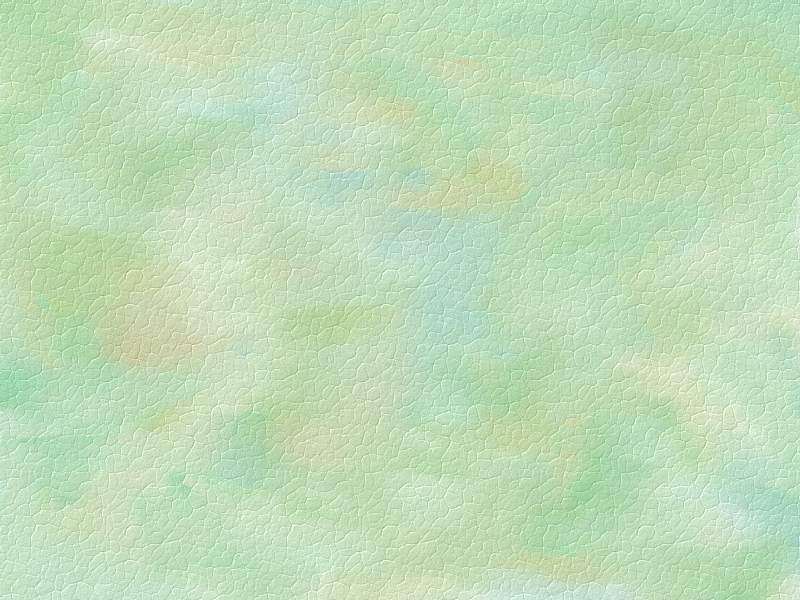 Обобщение и систематизация с использованием интерактивных плакатов
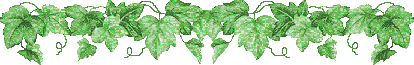 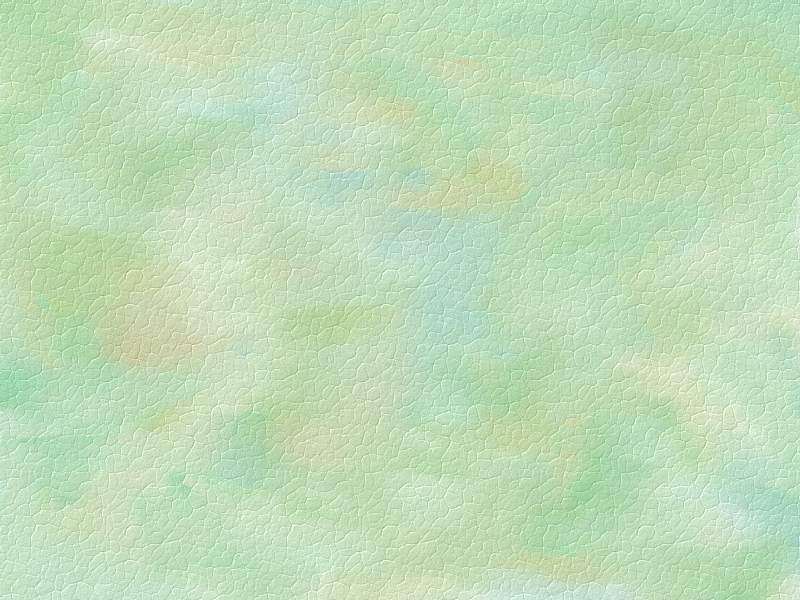 Коллективное составление алгоритма действий при написании этих орфограмм:
1)Найди  и выдели корень.

2)Найди и выдели приставку.

3)Определи, орфограмма находится в приставке или после неё.

4)Вспомни нужное правило.
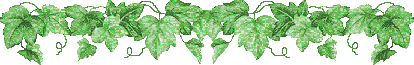 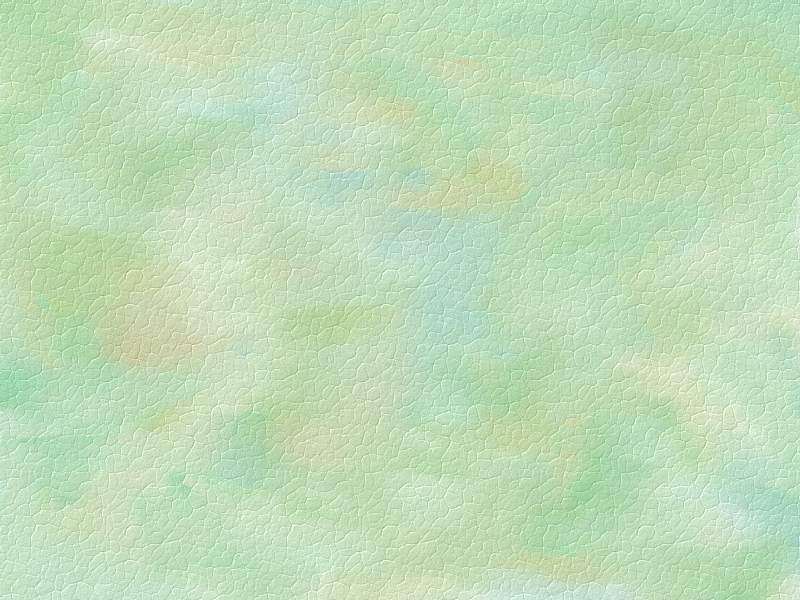 Задания на проверку сформированных умений
Сам. работа.
«Шаг за шагом к ЕГЭ по русскому языку» с.32- 33 тестовые задания)

Обмен тетрадями
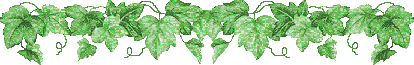 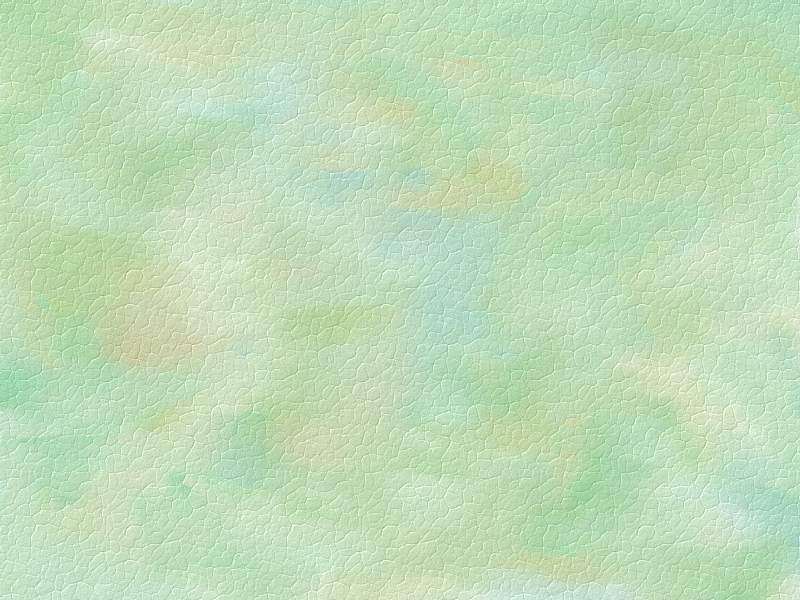 Задания на проверку сформированных умений.
ответы:
1. 4
2. 3
3. 2
4. 3
5. 3
6. 4
7. 4
8. 2
9. 1
Взаимопроверка
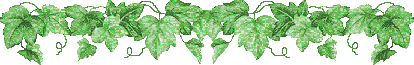 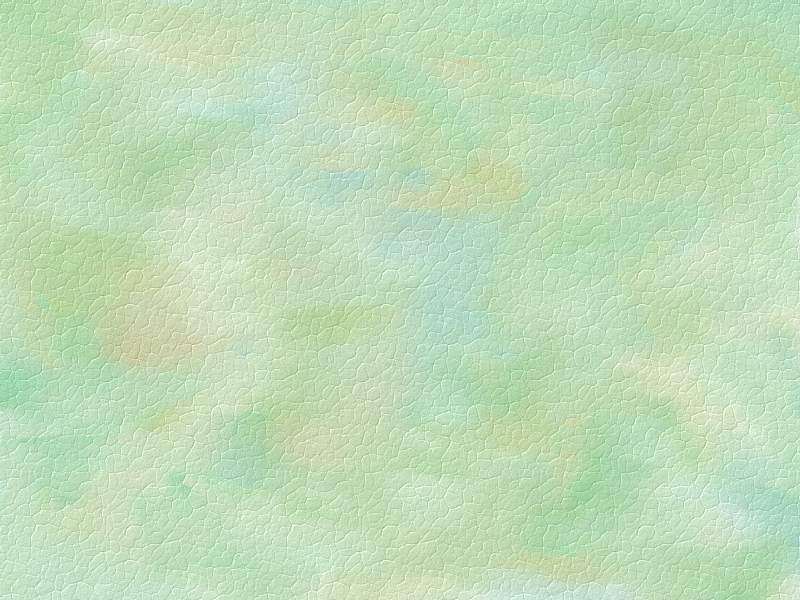 Включение нового знания в систему известных знаний: правописание иноязычных приставок  и формулировка задания А15  на ЕГЭ:
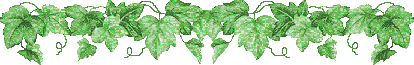 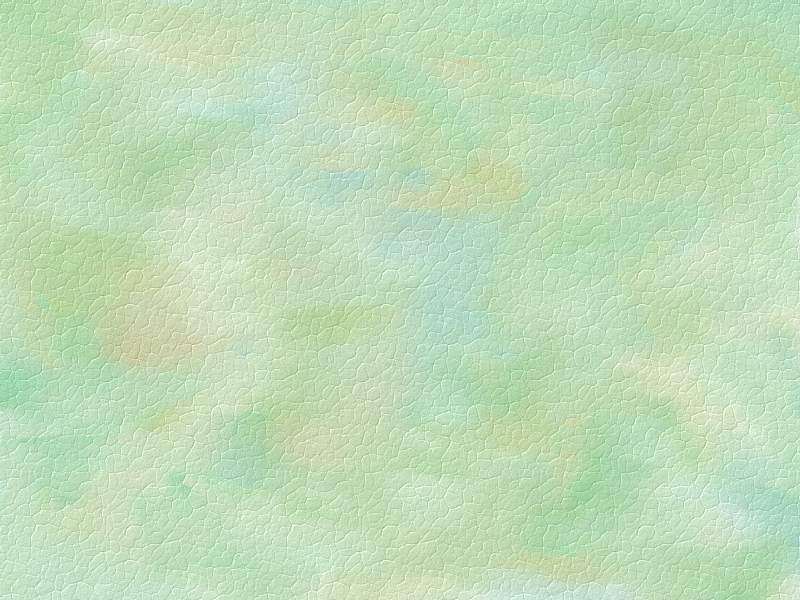 Контроль знаний. Самостоятельная работа
претендующие на оценку «5» - 20 заданий,
на оценку «4»  - 17 заданий, 
на оценку «3» - 14 заданий
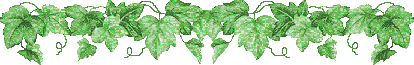 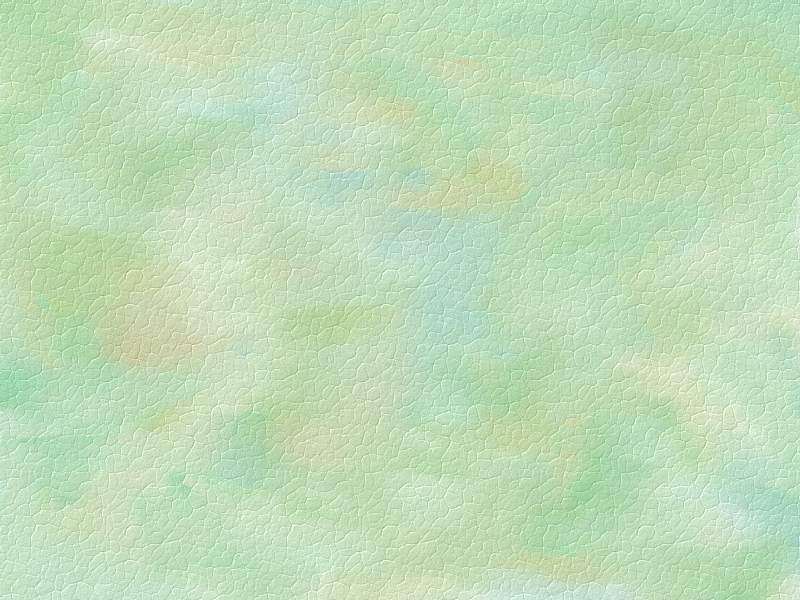 Наши «хвосты» в стартовой диагностической работе:
Светлая и тихая осень приходила к нам мирно и спокойно и убирала берёзу в золотой убор.

1) выпишите из предложения все изобразительные средства (тропы и стилистические фигуры).
 
 2)выпишите слова, состоящие из:
- корня и окончания,
 - приставки, корня и окончания,
- корня и двух суффиксов,
- приставки, корня и двух суффиксов,
- приставки, корня, двух суффиксов и окончания
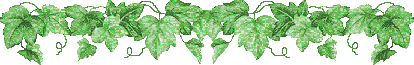 Продолжите фразы:

Мы сегодня говорили о … .

Я узнал (а), что … .

Мне понятно, когда … .

Свою работу на уроке я считаю … .
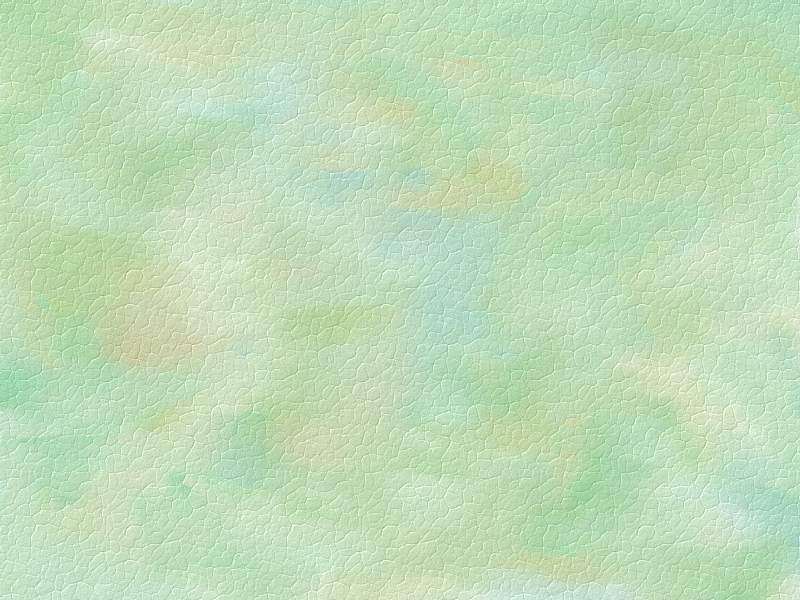 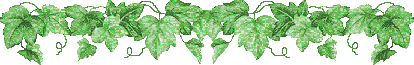 Домашнее задание на выбор:

1.Составьте словарную диктовку на изученные правила (40 слов),

2. Выполните упр.168, 177,185  по учебнику Грекова.

3. Составьте связный текст с использованием слов на изученное правило (не менее 3 на каждое).

4. Придумайте проверочную работу или тест для одноклассников на  изученные на этом уроке орфограммы.
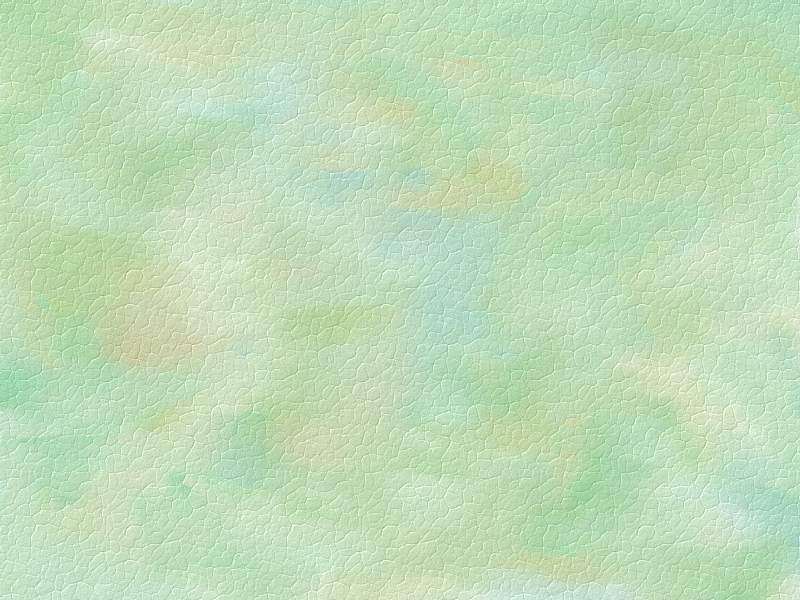 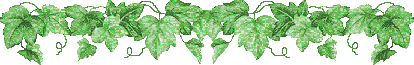 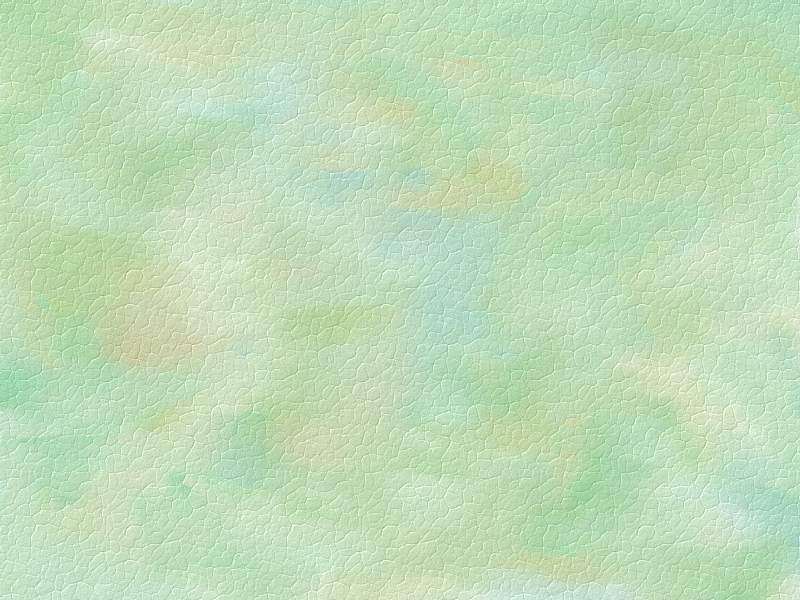 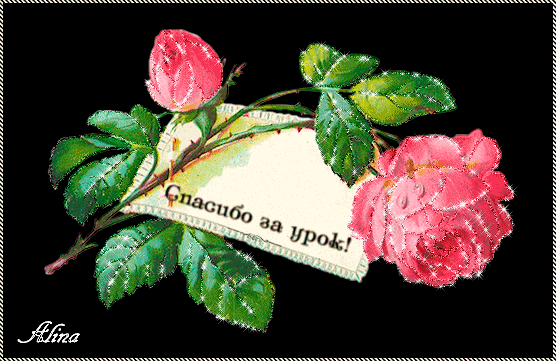 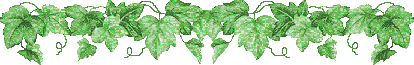